Воспитание без обид и унижений
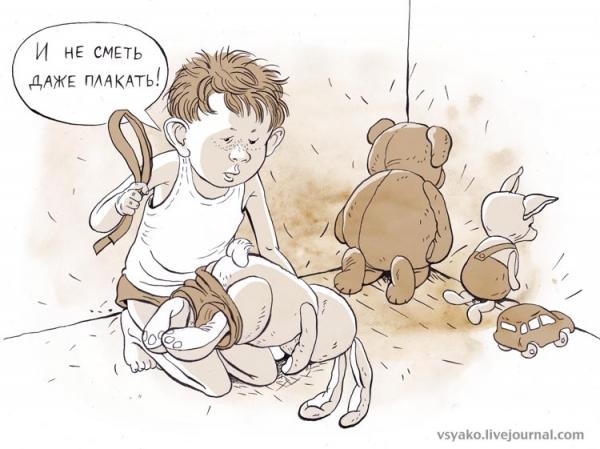 Дети имеют право на любовь и заботу
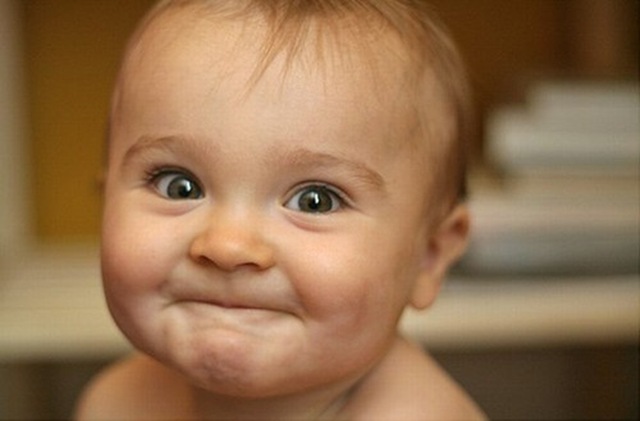 Народная мудрость предков
«Розгой в могилу ребёнка не вгонишь, а калачом не выманишь»
«Люби сына жезлом»
«Ненаказанный сын – бесчестье  отцу»
«Кулаком да в спину – то и приголубье сыну»
                           

                                      Подумаем вместе…
Жестокое обращение с детьми
Физическое насилие
Сексуальное насилие 
       (развратные 
                  действия)

Психическое 
        (эмоциональное)

Пренебрежение 
                  нуждами ребёнка
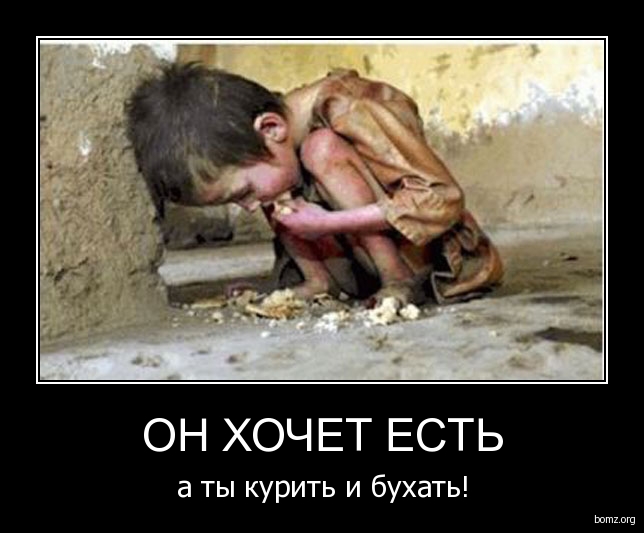 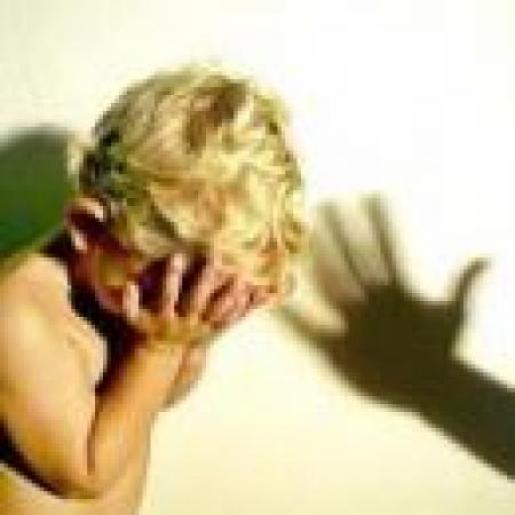 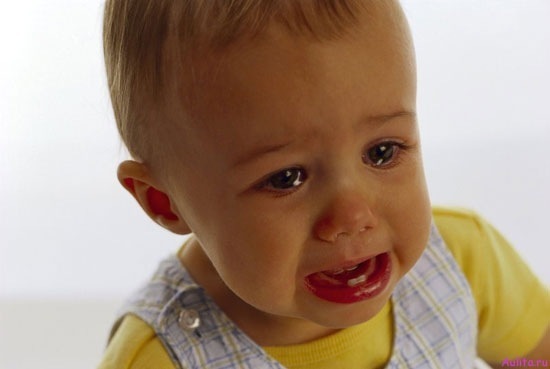 Факторы риска
Семья:
Малообеспеченная, неполная или многодетная семья, семья с приемными детьми, наличие в семье больного алкоголизмом или наркоманией, стрессы, ставшие следствием безработицы, финансовых трудностей, смерти или потери близких, супружеские конфликты, чрезмерная занятость взрослых, специфические культурные или религиозные факторы; 
Юные родители (17 лет и младше); 
Низкий уровень образования родителей и недостаток знаний в области воспитания детей; 
Статус беженцев в результате межнациональных конфликтов.
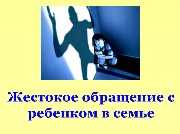 Какие родители?
Психические заболевания, частые критические состояния (попытки суицида, нервные срывы), умственная отсталость, недостаточный самоконтроль или импульсивность; 
Наличие в прошлом случаев жестокого обращения с детьми, инцеста, привлечения к уголовной ответственности за половые преступления; 
Родители, сами подвергавшиеся в детстве жестокому отношению или лишенные родительских прав.
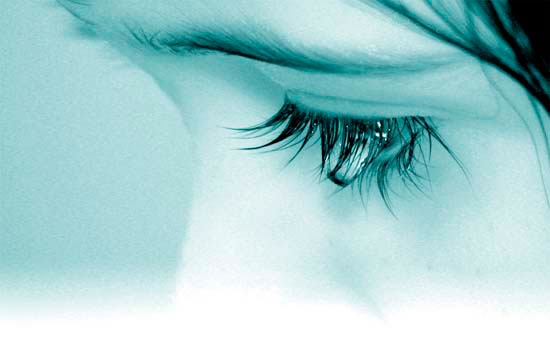 Дети – жертвы насилия:
Нежеланный, 
     нелюбимый ребенок;
 Наличие у ребенка физических или умственных недостатков, недоношенность при рождении и низкая масса тела, врожденные уродства, сходство с нелюбимым родственником; 
Нарушения в поведении ребенка, гиперактивность, непослушание, высокоодаренный или талантливый ребенок
Признаки жестокого обращения с детьми
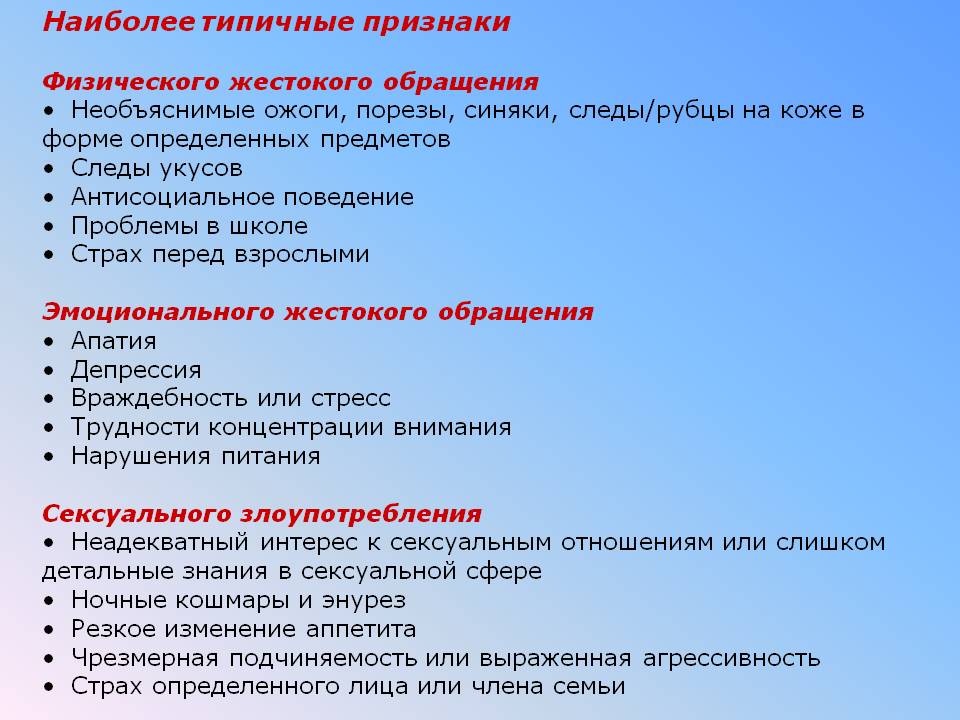 Типы-схемы жестокого обращения родителей с детьми.
«Ребенок – мишень» - ребенка считают либо слишком пассивным, либо очень активным и, как результат он становится объектом агрессии в семье. Такая ситуация часто складывается, если ребенок имеет физические или умственные недостатки. Усугубляется положение ребенка, если он любим одним из родителей.
«Критическая ситуация» 
(стечение обстоятельств) – потеря работы, 
разлука с любимым, финансовые трудности. «Отсутствие навыков отцовства 
или материнства» - родители не готовы к той ответственности, которую налагает на них отцовство или материнство. И не имеют других стратегий воспитания, кроме крика, запугивания, избиения.
«Необразованный родитель» - отсутствие элементарных знаний о возрастных особенностях развития детей и неумение учитывать особенности детской психики.
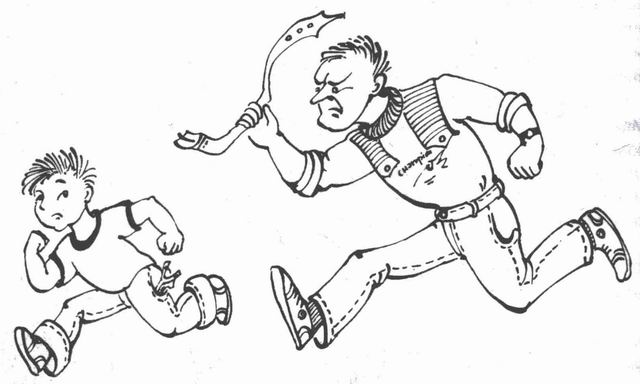 Типы-схемы жестокого обращения родителей с детьми.
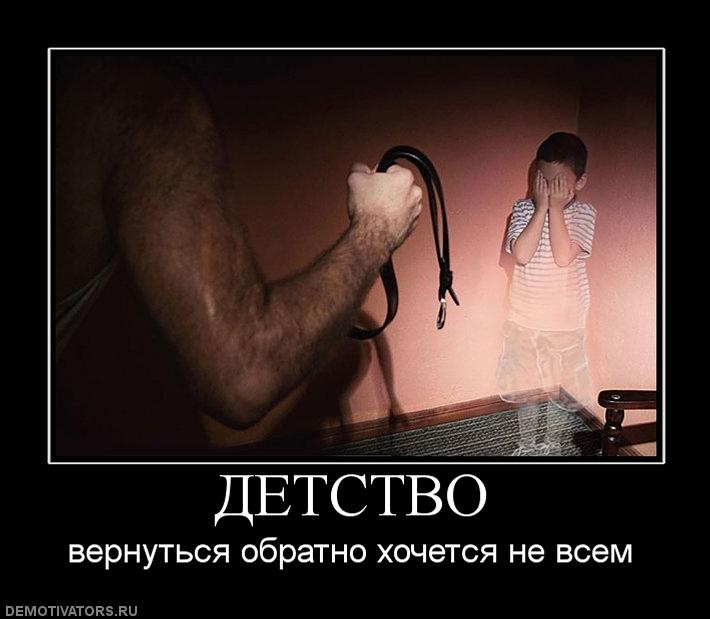 «Модель домашнего насилия» -
 жестокое поведение 
чаще отмечается у родителей, 
которые в детстве сами подвергались 
насилию или были свидетелями 
жестокого отношения.

«Изоляция от внешнего мира» - нежелание и неумение налаживать контакты с другими людьми и, как следствие, потребность в уединении и агрессия на любые попытки его нарушить.
«Семейные стереотипы» Нарушение традиционных схем поведения жестоко карается родителями.
Меры по защите детей от жестокости
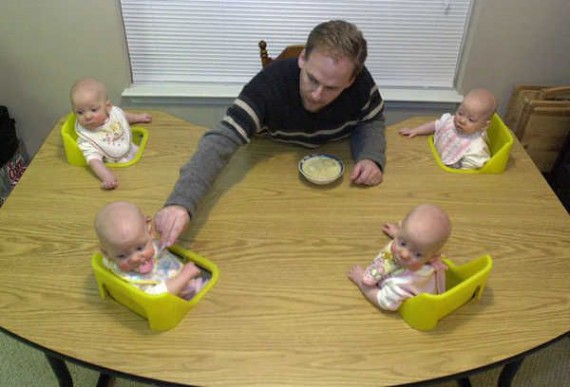 Прежде всего,  постараться 
завоевать дове­рие ребенка.









Наблюдать за его поведением, замеченные отклоне­ния желательно заносить в специальный дневник. 
Побывать у ре­бенка дома, посмотреть в каких условиях он живет, постараться установить контакты с семьей. Побеседовать с опекунами, близ­кими родственниками, выразить свою озабоченность поведением ребенка в детском саду. Особого внимания требуют семьи, в кото­рых существует установка на агрессию.
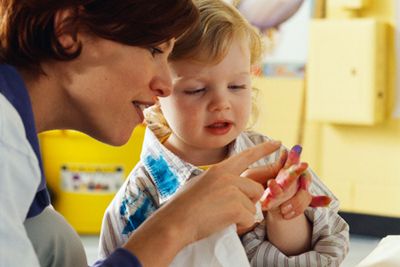 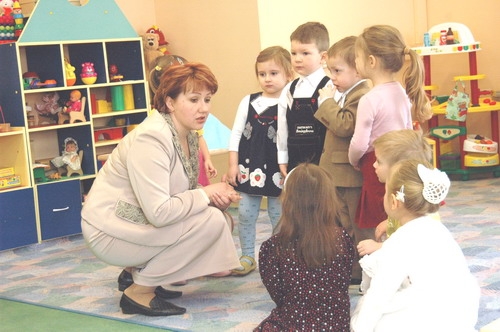 СПАСИБО  ЗА  ВНИМАНИЕ!